OBFCM
(On Board Fuel Consumption Meters)
Förslag steg 2 insamling och rapportering av data
Personbilar
CO2 utsläppsmål
Lätta lastbilar
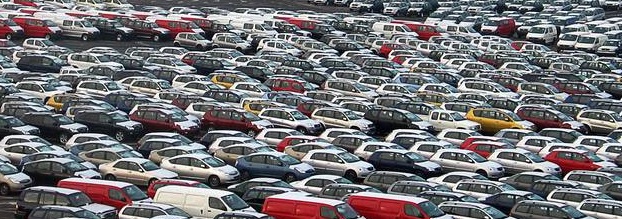 2020: 95 g/km
2015: 130 g/km
2017: 175 g/km
2020: 147 g/km
2
[Speaker Notes: Bakgrund CO2 krav på fordon
Inte riktat på individuellt fordon
Ställs mot tillverkaren och medelutsläpp av CO2 från de fordon som sätts på marknaden inom EU på ett år
CO2 krav 130 respective 95 g/km för personbil
175 respective 147 för lätta lastbilar
Inget gränsvärde på individuellt fordon

Straffavgift om flottans medelförbrukningen överskrider målen]
CO2 utsläppsmål
Kompletteras med övervakning av verklig CO2
Införs i två steg
Steg 1 
Standardiserad förbrukningsmätare
Del av OBD standard
Steg 2 
Insamling och analys av data
(Steg 3
Korrigera deklarerade CO2 värden)
3
[Speaker Notes: För att öka regelverkets effektivitet för minskade CO2 utsläpp från fordon
Övervakning av verkliga CO2 utsläpp och förbrukning
Identifiera gapet mellan deklarerade och verkliga värden
Två steg
Steg 1 redan infört
Ett eventuellt tredje steg för att korrigera deklarerade värden
Utvärderas baserat på de data som samlas in de kommande åren]
OBFCM steg 1
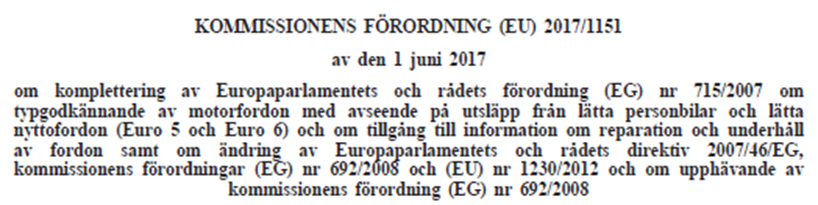 4
OBFCM steg 1
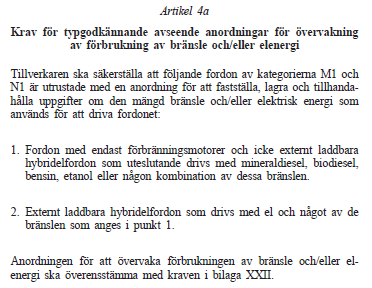 Nya typer
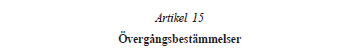 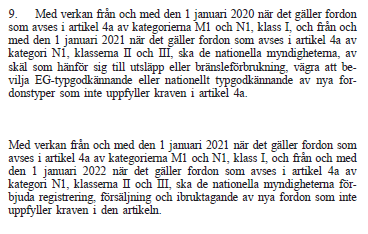 Registrering av nya fordon
5
[Speaker Notes: Nya typer från 1 januari 2020 ska ha OBFCM
Alla nya personbilar som registreras från 1 januari 2021 ska ha OBFCM
N1 klass 2 och 3 ett år senare]
OBFCM steg 2
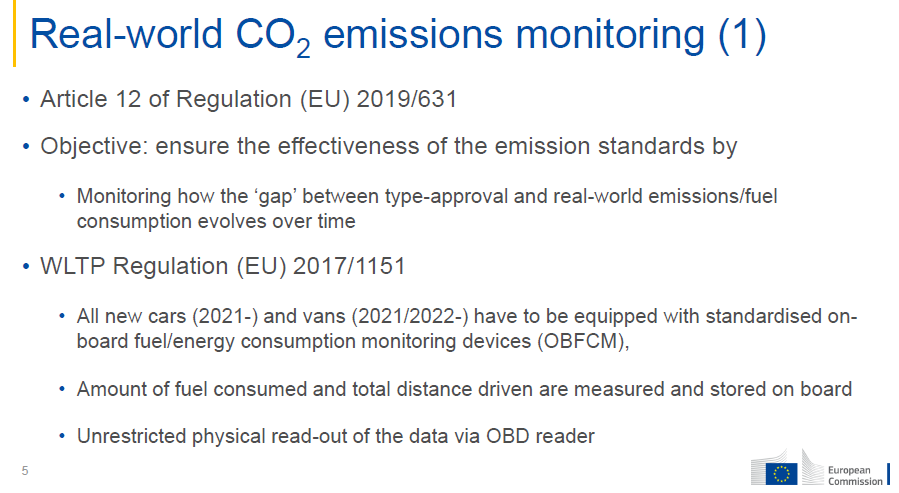 6
[Speaker Notes: Mandatet 
Och syftet
Införnde av steg 1]
OBFCM steg 2
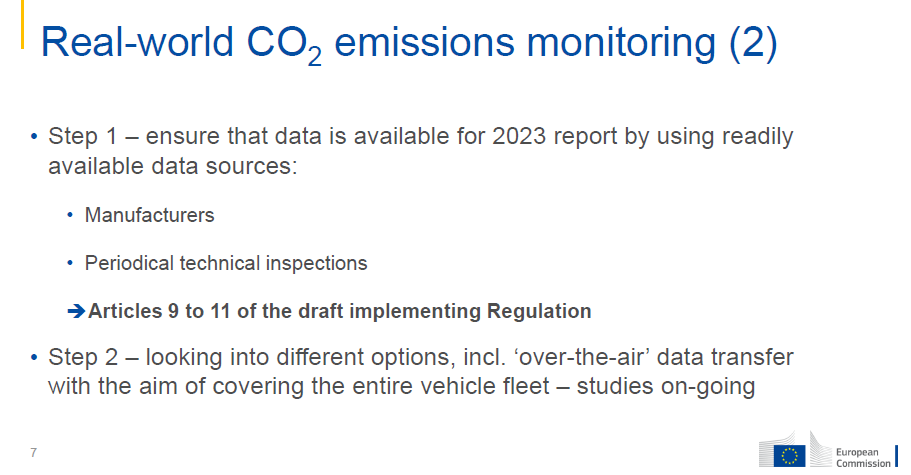 7
[Speaker Notes: På kort sikt rapportering av tillverkare 
och MS genom datainsamling via kontrollbesiktning
På lång sikt överföring av data genom att fordon är uppkopplade, pågår studier om möjligheterna]
OBFCM steg 2
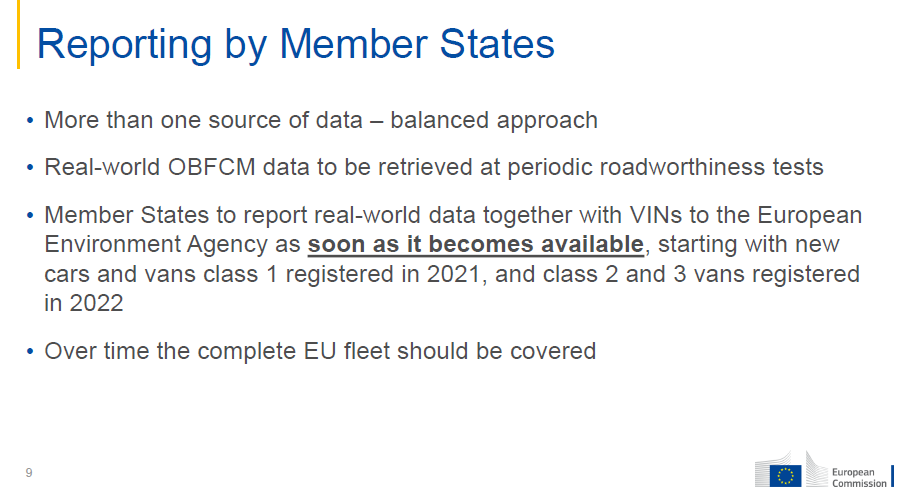 8
OBFCM steg 2
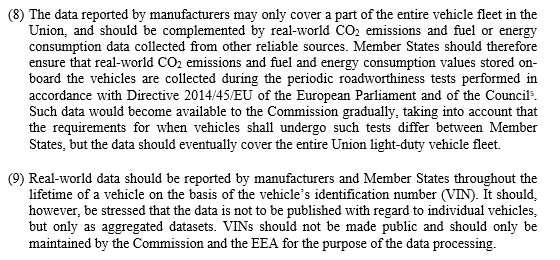 9
[Speaker Notes: Förordet till lagstiftningsförslaget
För att täcka större del av fordonsflottan behöver tillverkares rapportering kompletteras med rapportering av MS från data vid kontrollbesiktning

Nämner också att inte till för att bedöma individuellt fordon, ska användas för att analysera fordonsflottan]
OBFCM steg 2
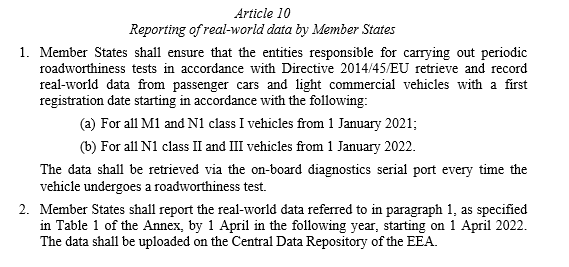 10
[Speaker Notes: Förslaget från den 14 juli 2020]
OBFCM steg 2
Lagstiftningsförslag presenterat i kommittén
Planerat antagande av förslaget i slutet av året
Enligt förslaget tillämpas på fordon som registreras från 1 januari 2021
Första besiktning efter 3 till 4 år
Vissa fordon besiktas redan efter 1 år, det vill säga 2022
11
[Speaker Notes: Tidplanen
Flera MS reservation mot tidplanen på mötet
Troligen reviderat förslag under hösten
Men ganska säkert att det kommer att genomföras, frågetecken om tidplanen]
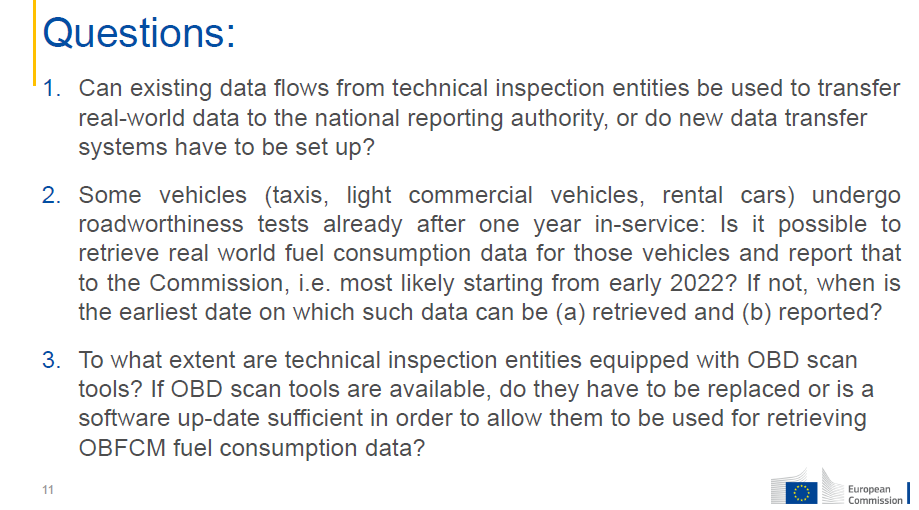 12